Indtast kode:
Indtast kode:
9
Indtast kode:
9
7
Indtast kode:
9
7
3
Indtast kode:
9
7
3
2
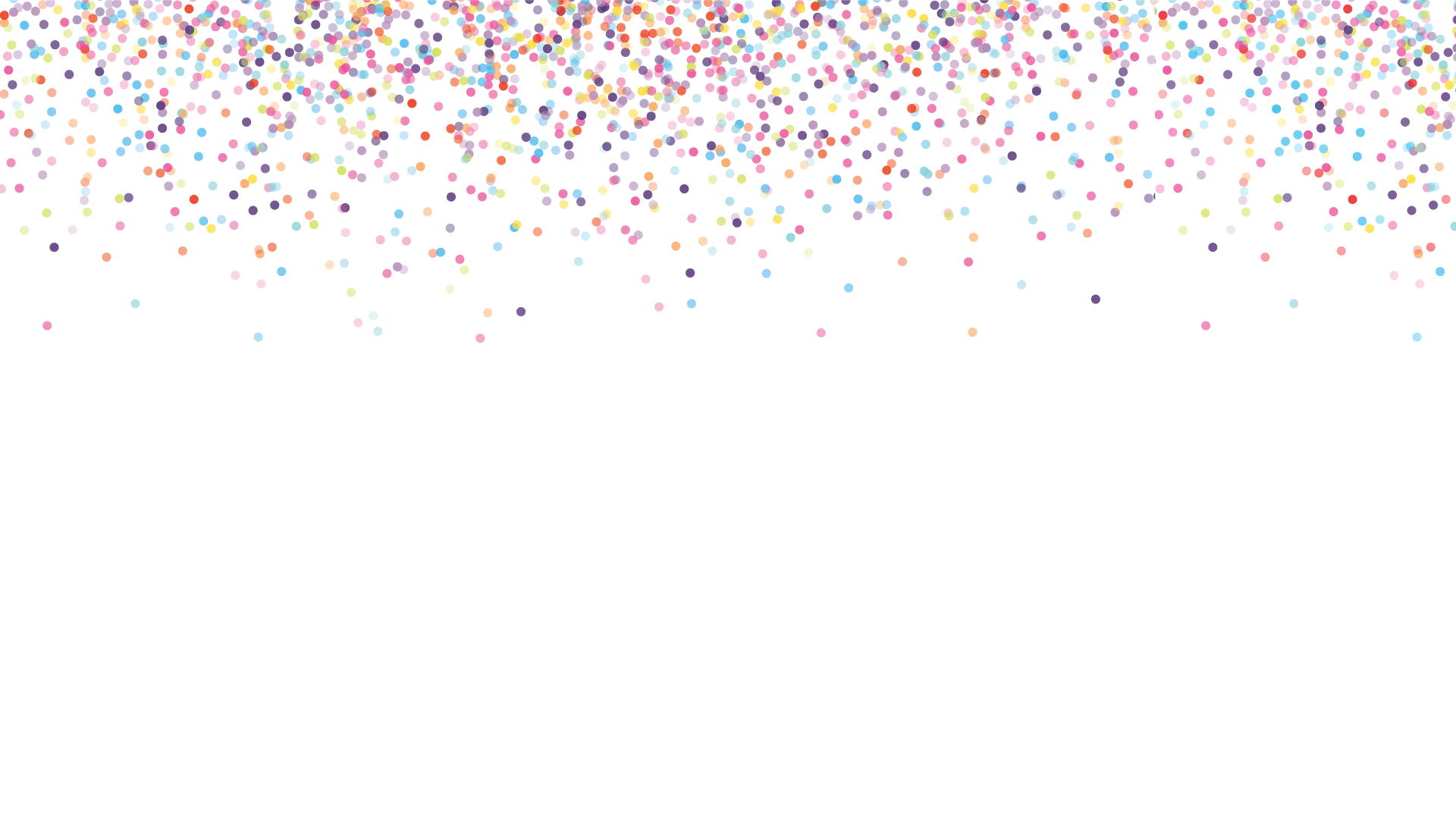 Det lykkedes!
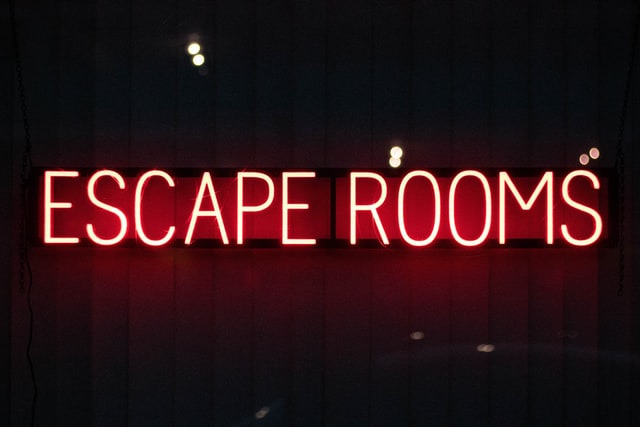 I MATEMATIK!
Program for workshoppen:
Hvad er et escape room?
Hvorfor lave escape rooms i matematik?
Typer af escape rooms
Opgavetyper
Pointer når der arbejdes med Escape Room
Tilrettelæggelse af escape room-projekt med elever-tænk gerne tværfagligt
Workshop-arbejde
Opsamling på jeres mini-forløb
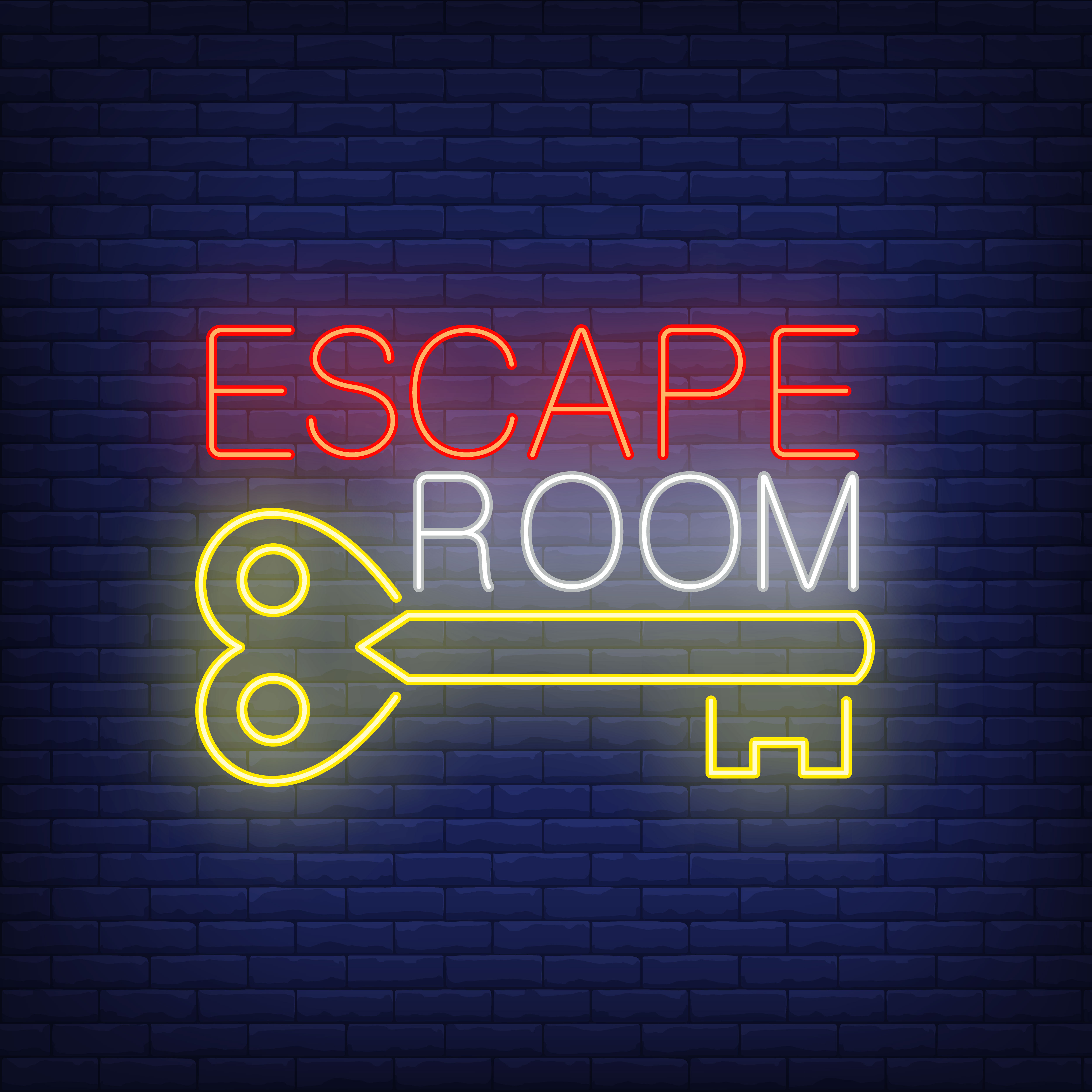 Hvad er et escape room?Et rum man skal flygte fra vha gåder og opgaver, inden tiden løber ud.I stedet for et rum, så kan det være en missionman skal løse.
kasse 2
kasse 3
kasse 1
Frihed!
gåde 1
gåde 2
gåde 3
gåde 4
4 slags ”escape rooms”
Klassisk escape room: et rum med gåder, der skal løses for at åbne aflåste kasser. Mission: kom ud af rummet eller løs en mission
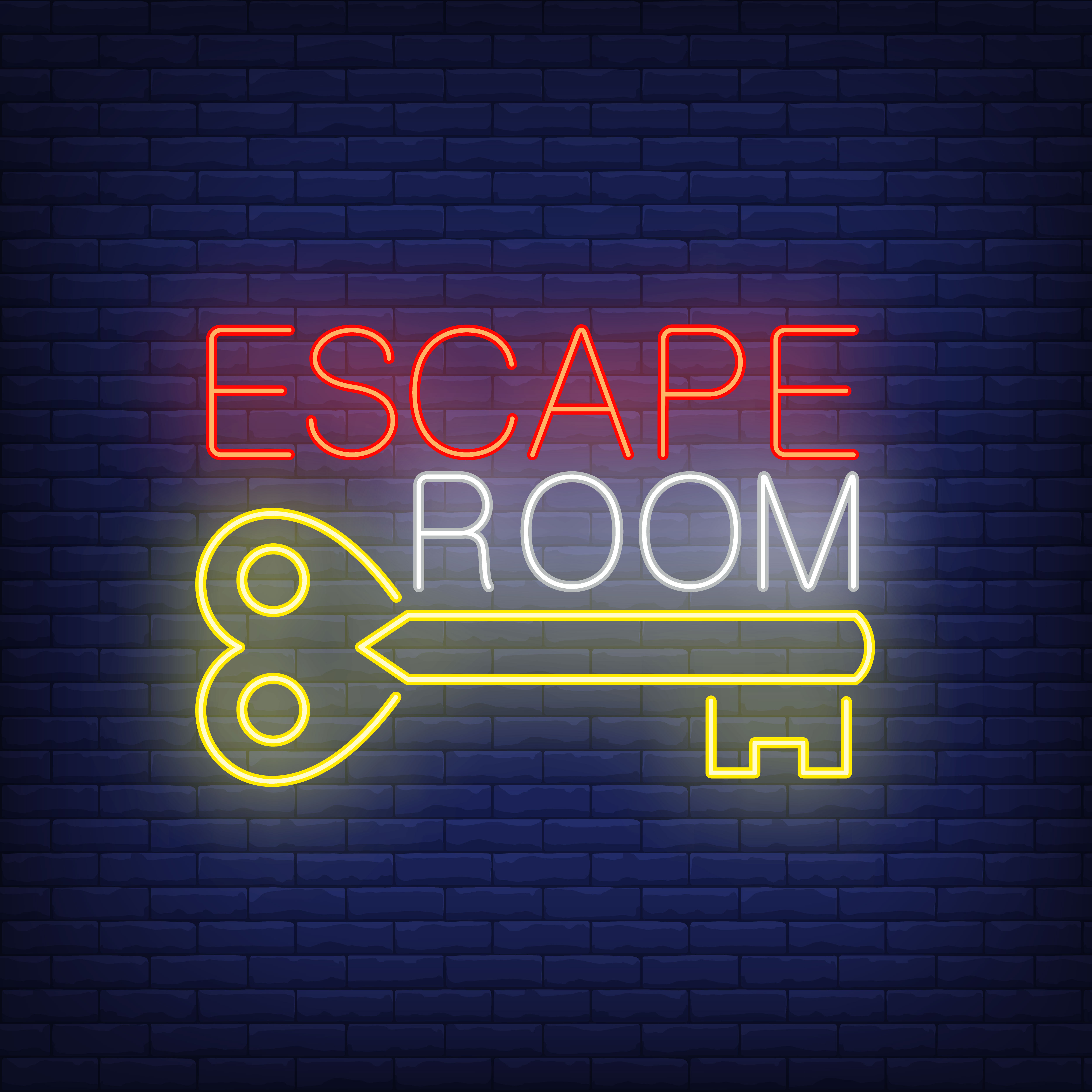 4 slags ”escape rooms”
Klassisk escape room: et rum med gåder, der skal løses for at åbne aflåste kasser. Mission: kom ud af rummet eller løs en mission
Breakout-boks: én kasse, hvor der er mange hængelåse på, og så er der enkelte opgaver til hver hængelåse. Mission: åben kassen og få en gevinst (slik, flødeboller, bold til rundbold): https://www.breakoutbox.dk/
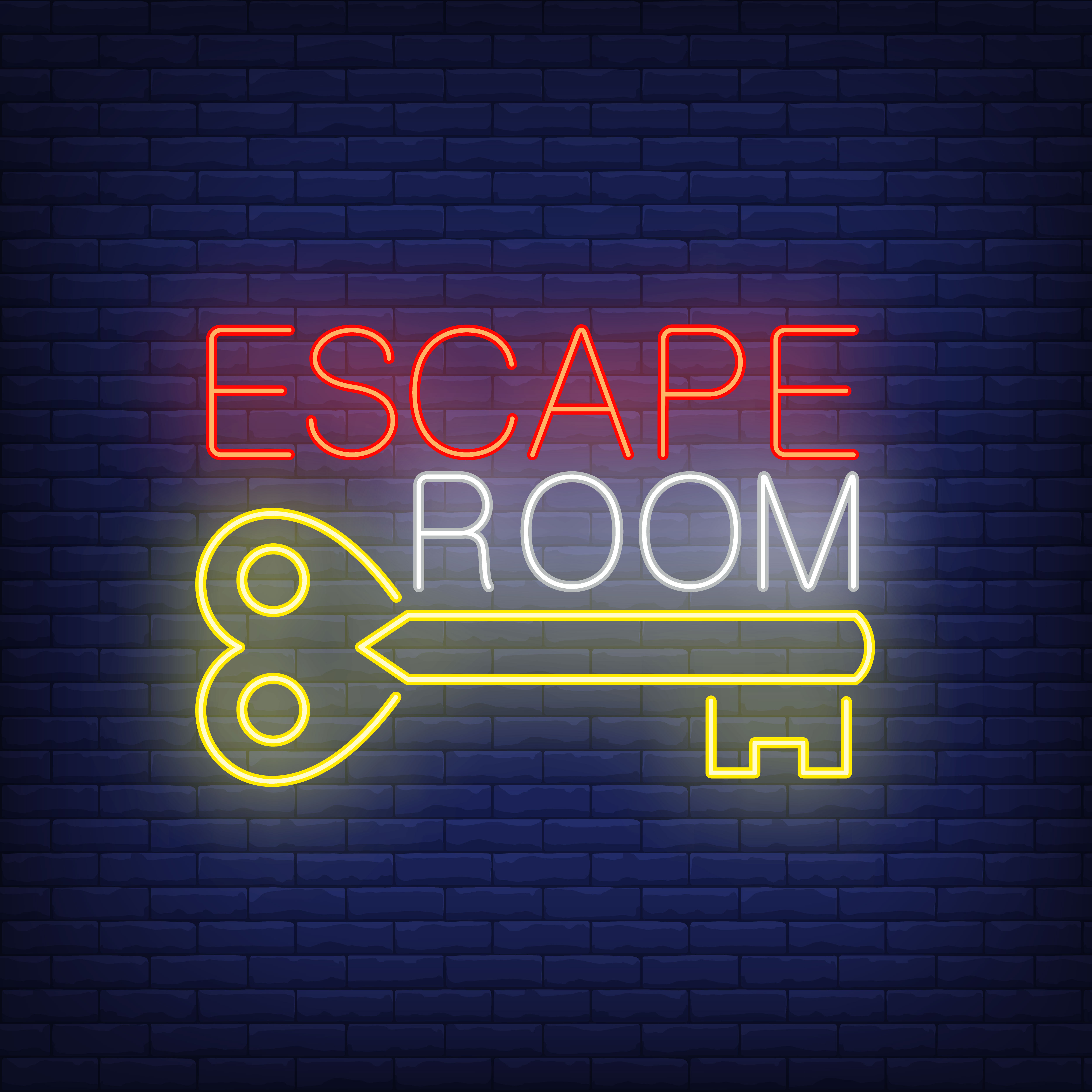 4 slags ”escape rooms”
Klassisk escape room: et rum med gåder, der skal løses for at åbne aflåste kasser. Mission: kom ud af rummet eller løs en mission
Breakout-boks: én kasse, hvor der er mange hængelåse på, og så er der enkelte opgaver til hver hængelåse. Mission: åben kassen og få en gevinst (slik, flødeboller, bold til rundbold): https://www.breakoutbox.dk/
Online escape room: her fungerer en hjemmeside med kodeord, som hængelåse. https://www.matematikskolen.dk/quiz
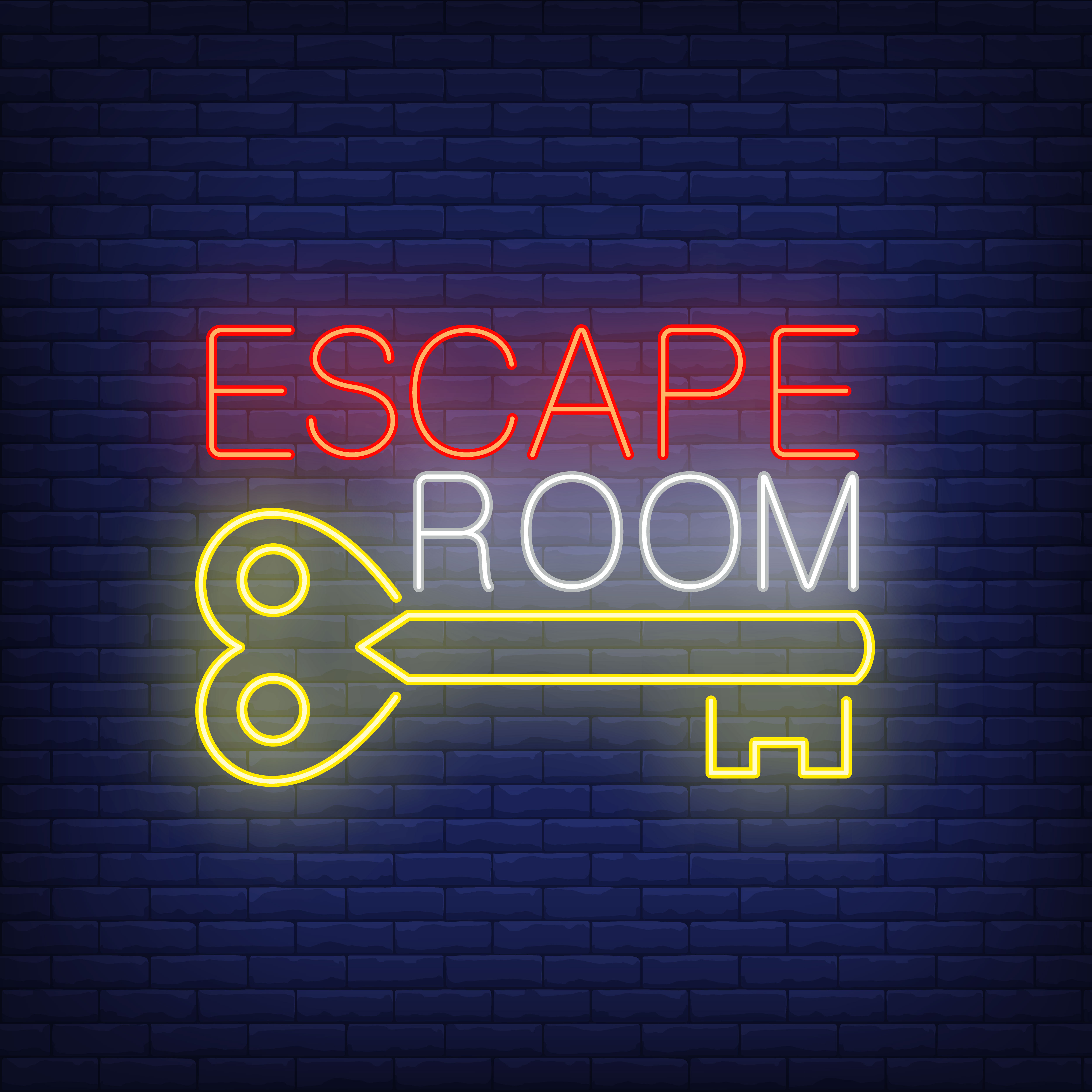 4 slags ”escape rooms”
Klassisk escape room: et rum med gåder, der skal løses for at åbne aflåste kasser. Mission: kom ud af rummet eller løs en mission
Breakout-boks: én kasse, hvor der er mange hængelåse på, og så er der enkelte opgaver til hver hængelåse. Mission: åben kassen og få en gevinst (slik, flødeboller, bold til rundtbold): https://www.breakoutbox.dk/
Online escape room: her fungerer en hjemmeside med kodeord, som hængelåse. https://www.matematikskolen.dk/quiz 
Hybrid: et online escape room, hvor gåderne er fysiske og online
Hvorfor lave escape rooms i matematik?
Fantastisk måde at træne matematik og logik på!
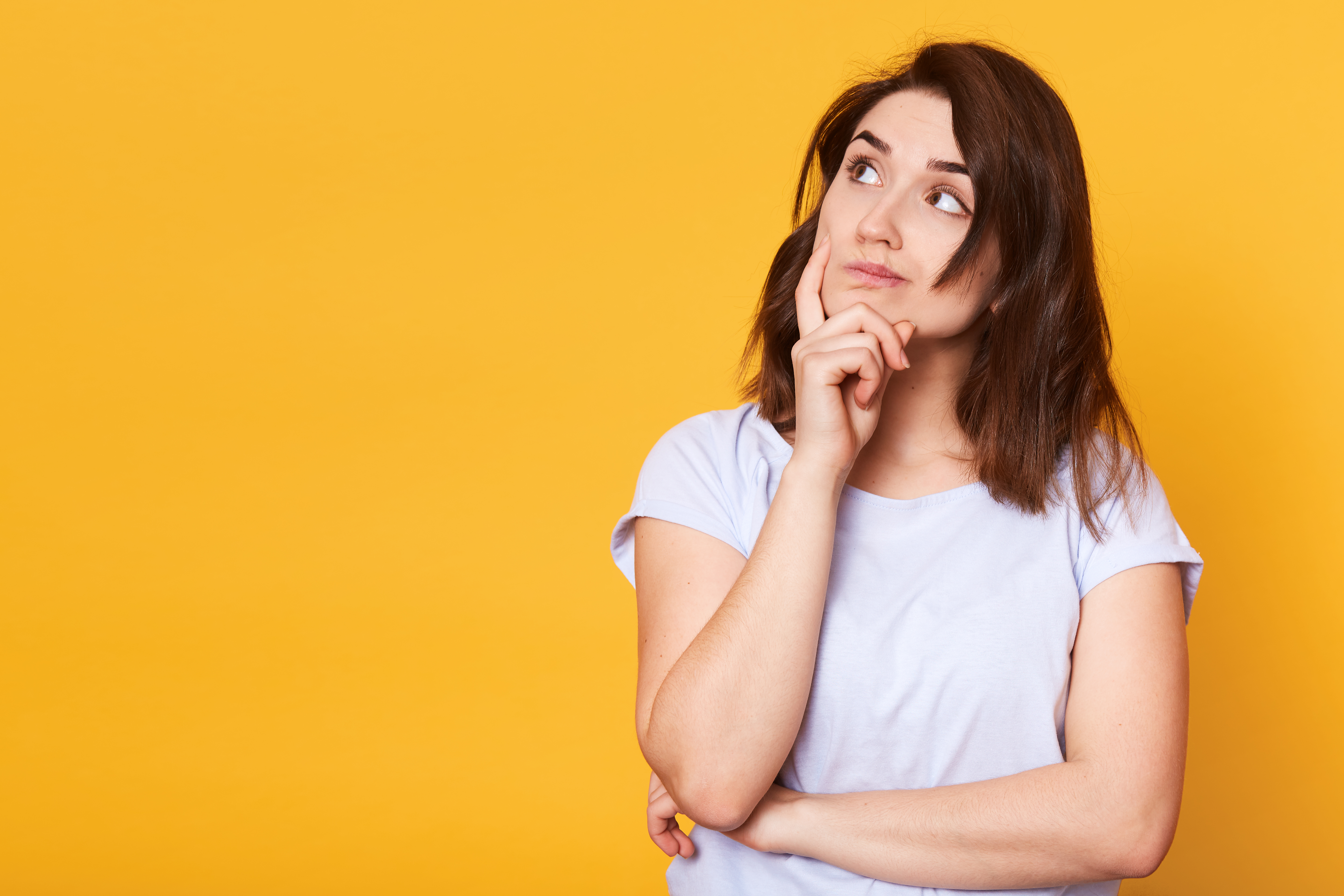 Hvorfor lave escape rooms i matematik?
Fantastisk måde at træne matematik og logik på!
At løse et escape room har de samme elementer, som i en
 matematikopgave: hvilke informationer har jeg? Hvilke informationer
mangler jeg? Hvad går opgaven ud på? Hvordan kan opgaven løses?
Kan det gøres smartere? osv osv.
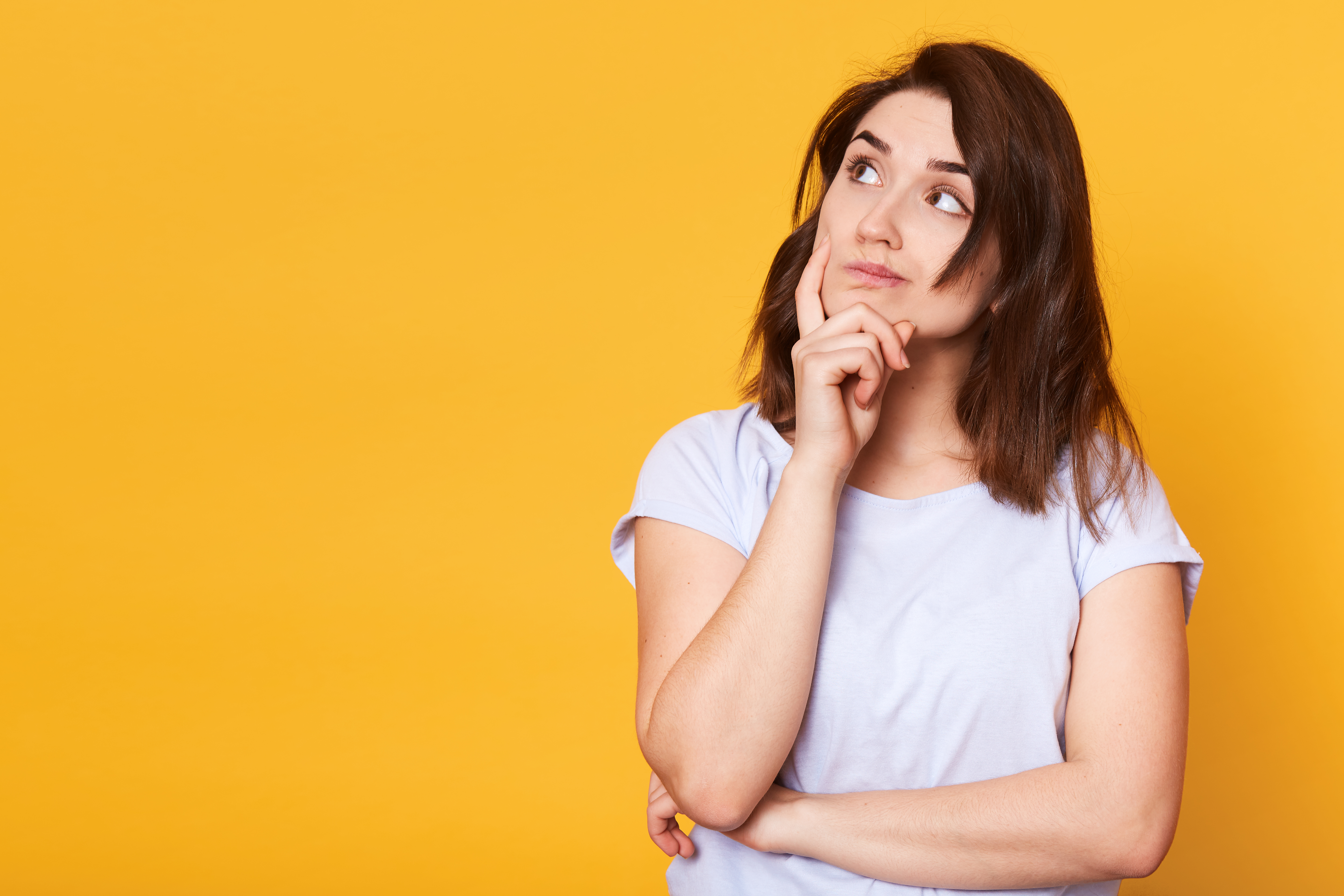 Hvorfor lave escape rooms i matematik?
Fantastisk måde at træne matematik og logik på!
At løse et escape room har de samme elementer, som i en
 matematikopgave: hvilke informationer har jeg? Hvilke informationer
mangler jeg? Hvad går opgaven ud på? Hvordan kan opgaven løses?
Kan det gøres smartere? osv osv.
Det er SUPER-interessant at se elevernes gruppedynamik!
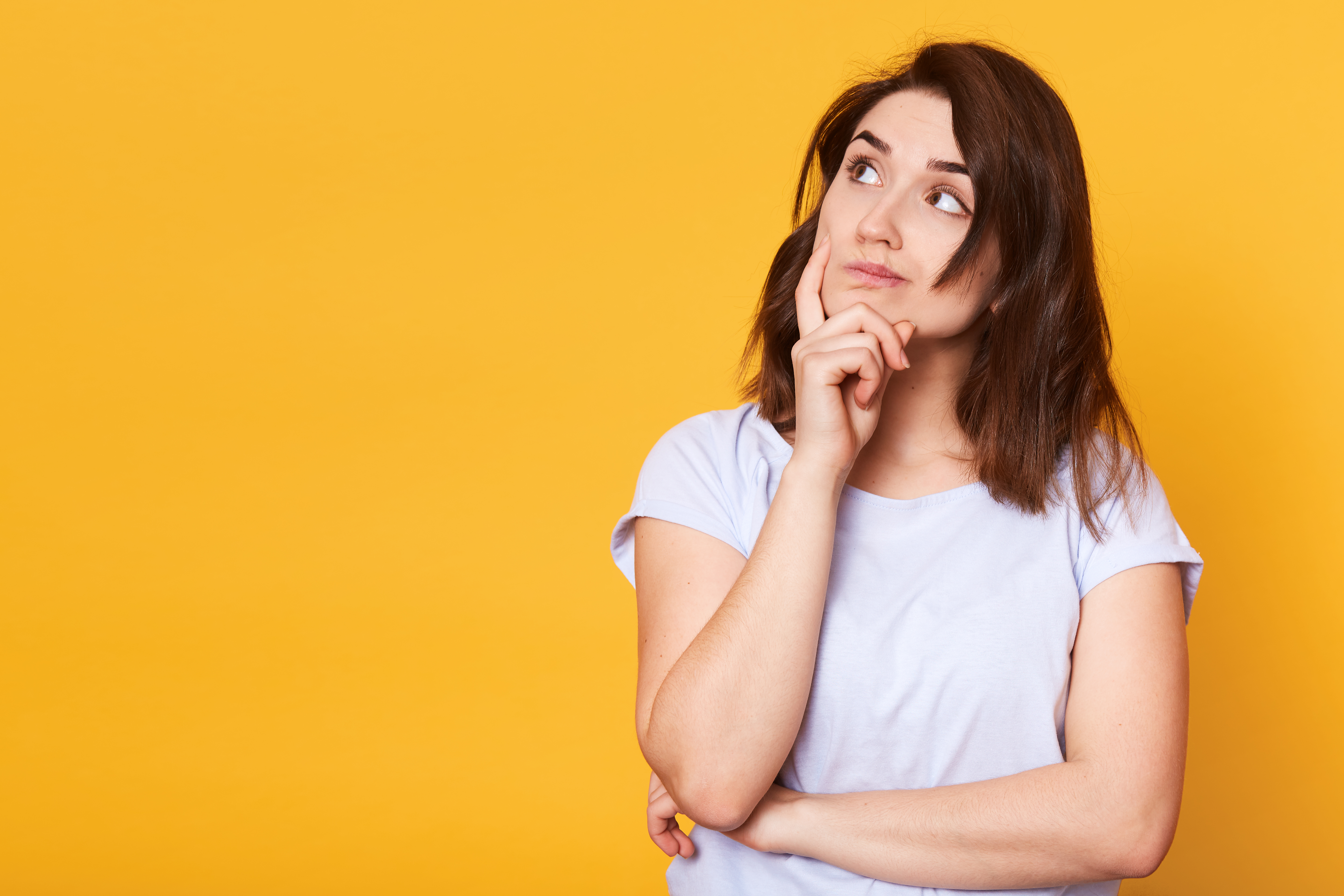 Hvorfor lave escape rooms i matematik?
Fantastisk måde at træne matematik og logik på!
At løse et escape room har de samme elementer, som i en
 matematikopgave: hvilke informationer har jeg? Hvilke informationer
mangler jeg? Hvad går opgaven ud på? Hvordan kan opgaven løses?
Kan det gøres smartere? osv osv.
Det er SUPER-interessant at se elevernes gruppedynamik!
Der er MANGE karaktertræk der kommer i spil: nysgerrighed, samarbejde,
vedholdenhed osv. osv.
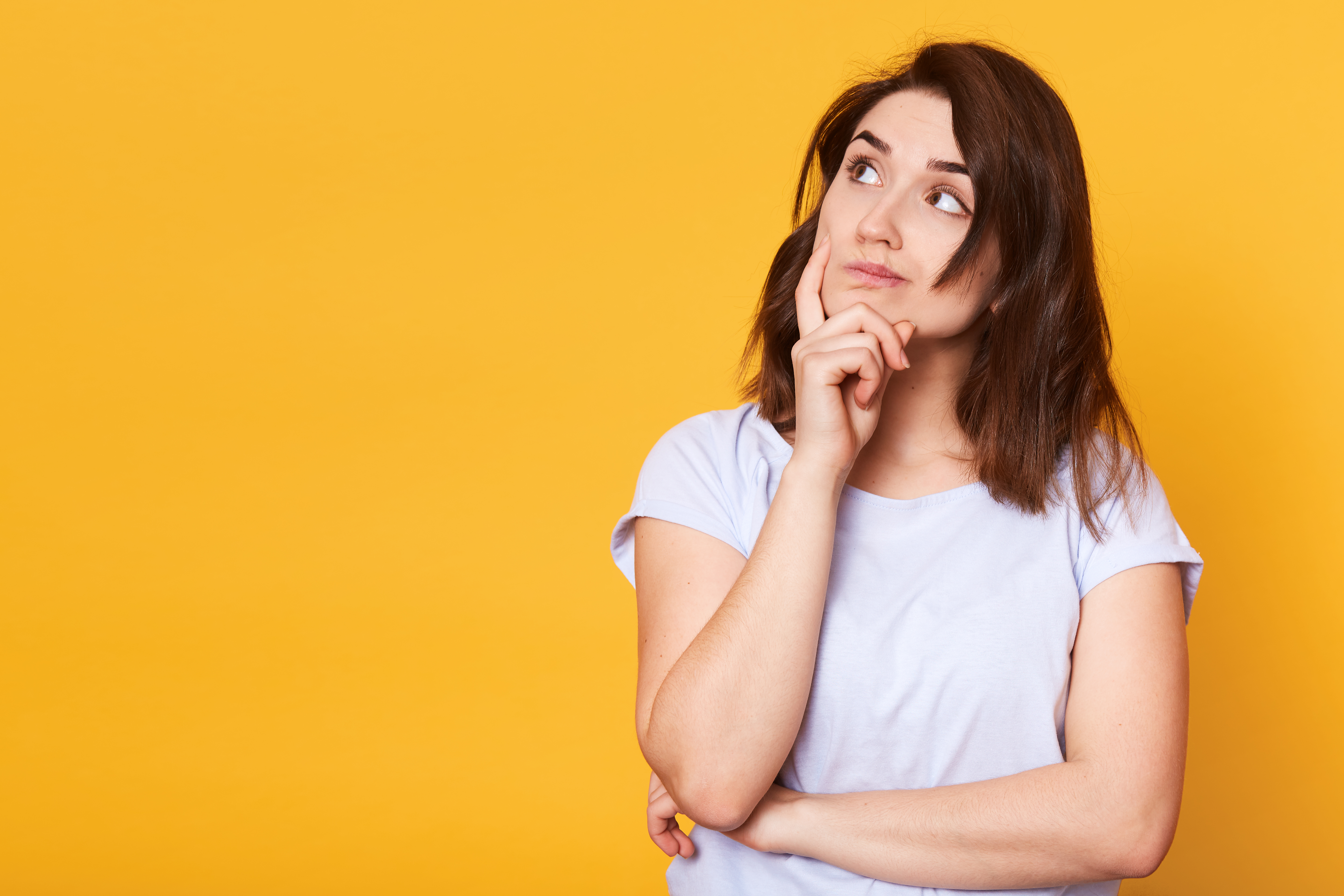 Hvorfor lave escape rooms i matematik?
Fantastisk måde at træne matematik og logik på!
At løse et escape room har de samme elementer, som i en
 matematikopgave: hvilke informationer har jeg? Hvilke informationer
mangler jeg? Hvad går opgaven ud på? Hvordan kan opgaven løses?
Kan det gøres smartere? osv osv.
Det er SUPER-interessant at se elevernes gruppedynamik!
Der er MANGE karaktertræk der kommer i spil: nysgerrighed, samarbejde,
vedholdenhed osv. osv.
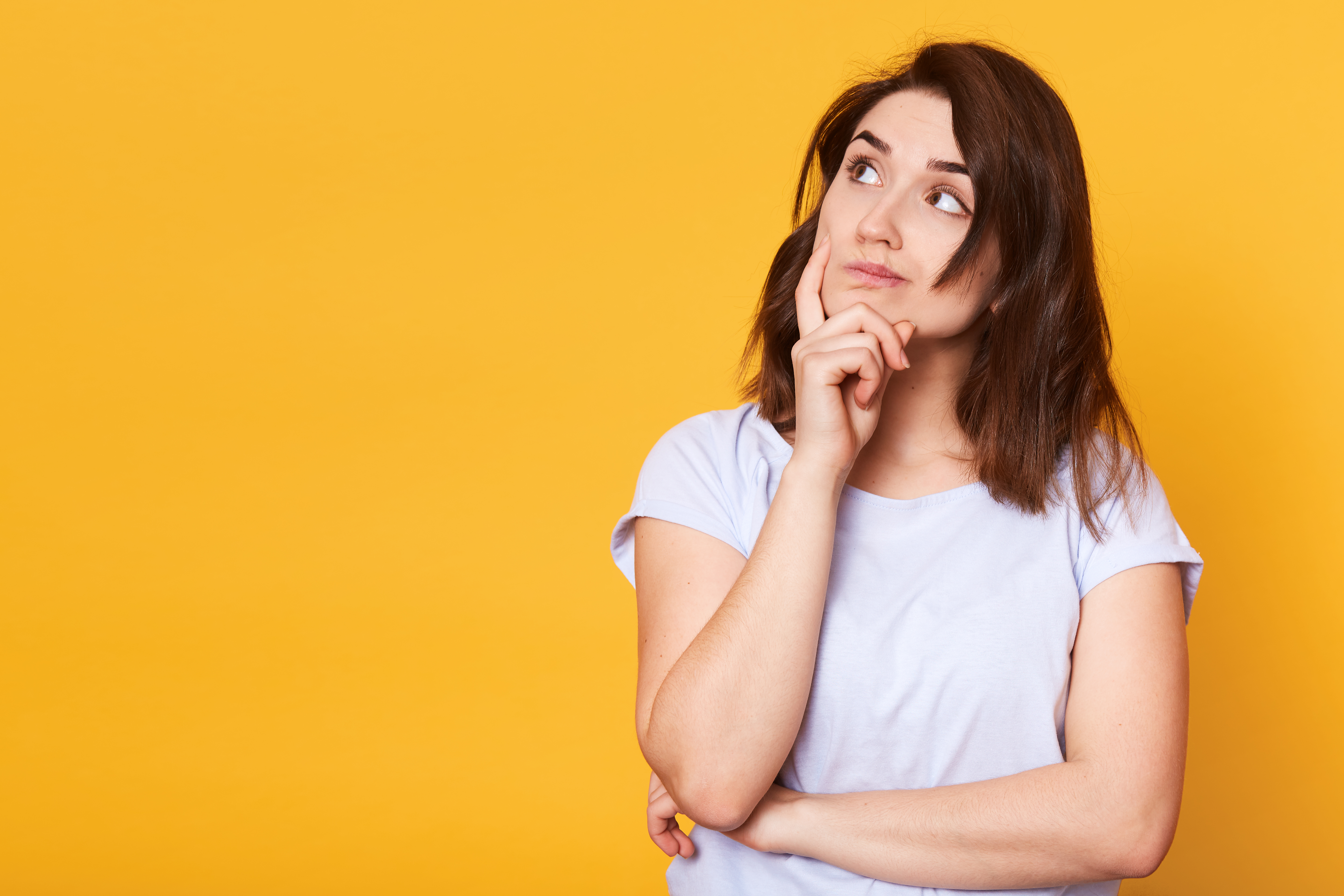 Og hvis eleverne selv skal lave escape rooms er der endnu mere 
matematikguf ift. de matematiske kompetencer
Gåde/opgave-typer
Grundkoncept: lav opgaver der munder ud i 3 eller 4 cifre, og start med at lave 3 af disse gåder, så den ene gåde fører til den næste osv.
Gådekoncept: koder skabes ved at sætte ting i rækkefølge: værdier, enheder, størrelser, vægt osv. (se næste slide)
Tænk i koder: der er masser af kode-typer, og en simpelafkodning kan være a la kendte ”facebook-algebraopgaver” 
Keep it simple når I starter med escape room: start med 3 små gåder, I kan ALTID skalere op og gøre det vildere :)
Find inspiration fra fysiske genstande: Tiger-butikker, Søstrene Grene, Panduro er guldgrupper:
https://sostrenegrene.com/da/produkter/hobby/skattekiste-p-601da03b
At lave kister kan være et elevprojekt i sig selv :) Giv den gas i Makerspace og Matlab.
Køb hængelåse med farver, så de er lettere at sortere, og det kan betale sig at købe i lidt bedre kvalitet:
https://www.frishop.dk/pi/Abus-h%C3%A6ngel%C3%A5s-gr%C3%B8n-med-kodel%C3%A5s-40-mm-med-4-cifre_2478899_21902.aspx
Køb også endelig andre typer låse, der kan gøre det hele mere spændende. Bare dét at finde en nøgle, der passer til en lås er fantastisk :) 
Ha´ gerne elementer i rummet der først skal bruges senere, og som virker mystiske: f.eks. plakater eller figurer, som først giver mening senere i escape room-forløbet.
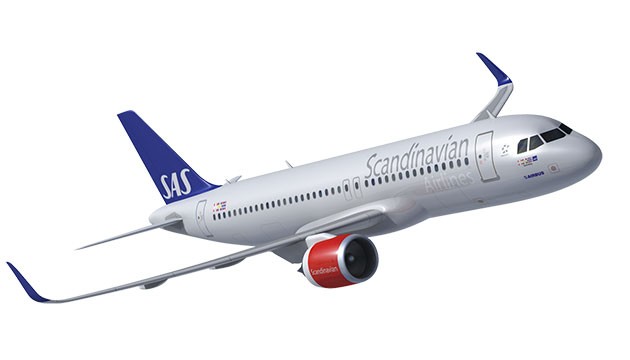 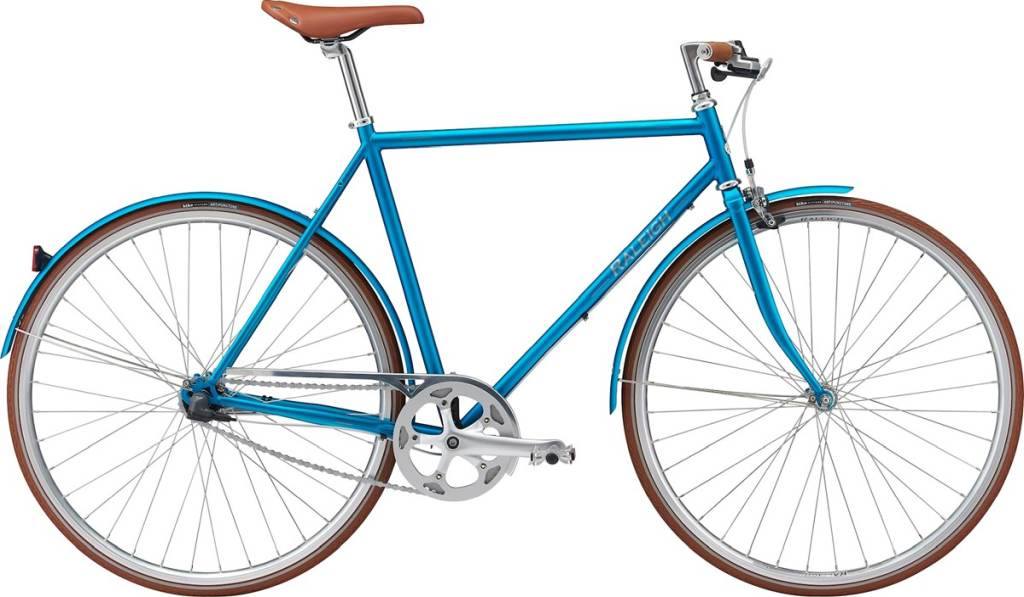 9
3
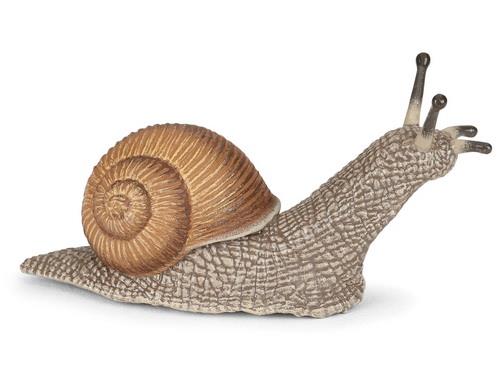 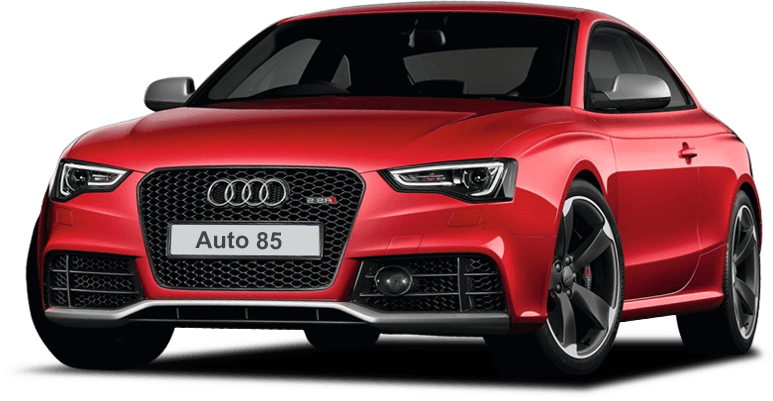 7
0
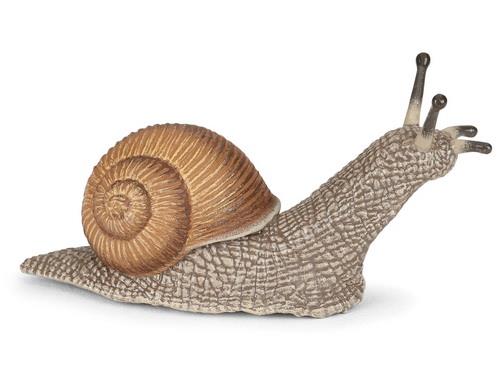 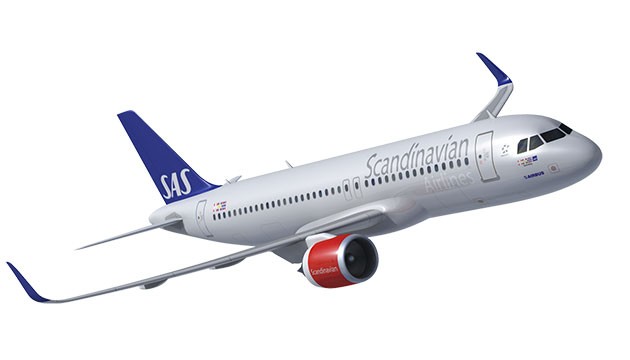 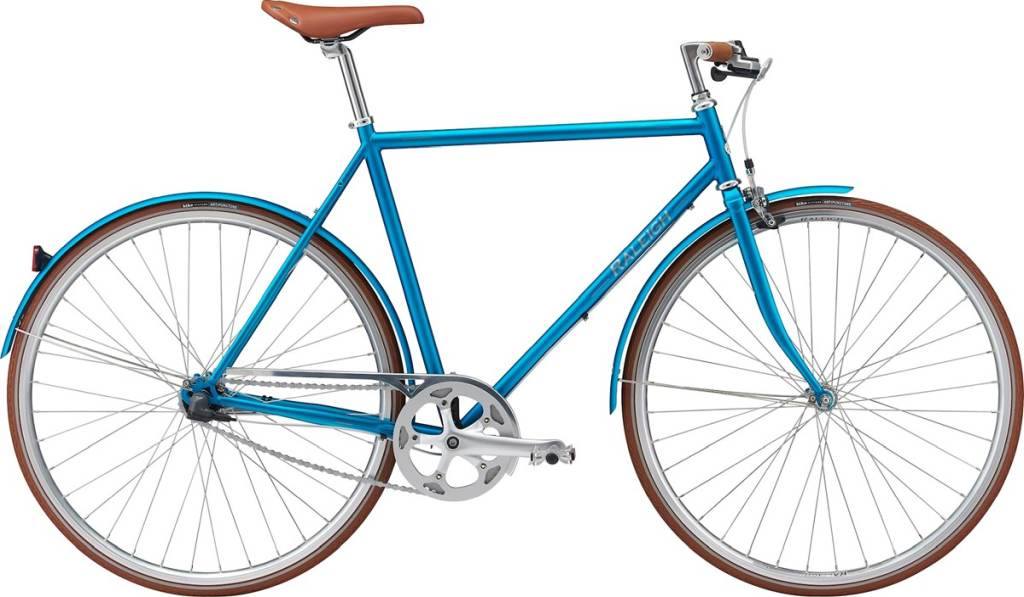 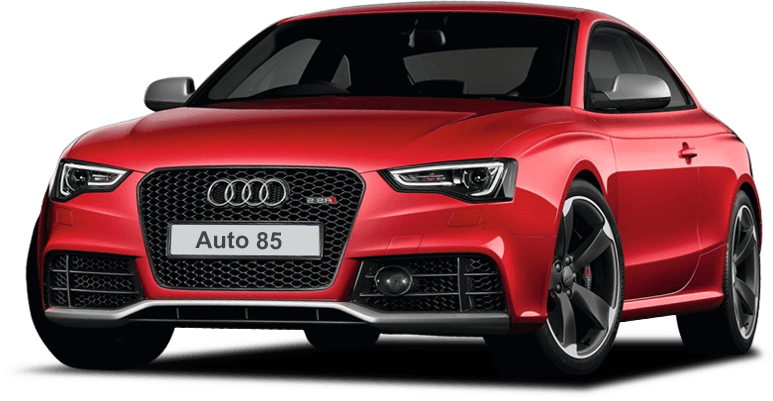 7
3
0
9
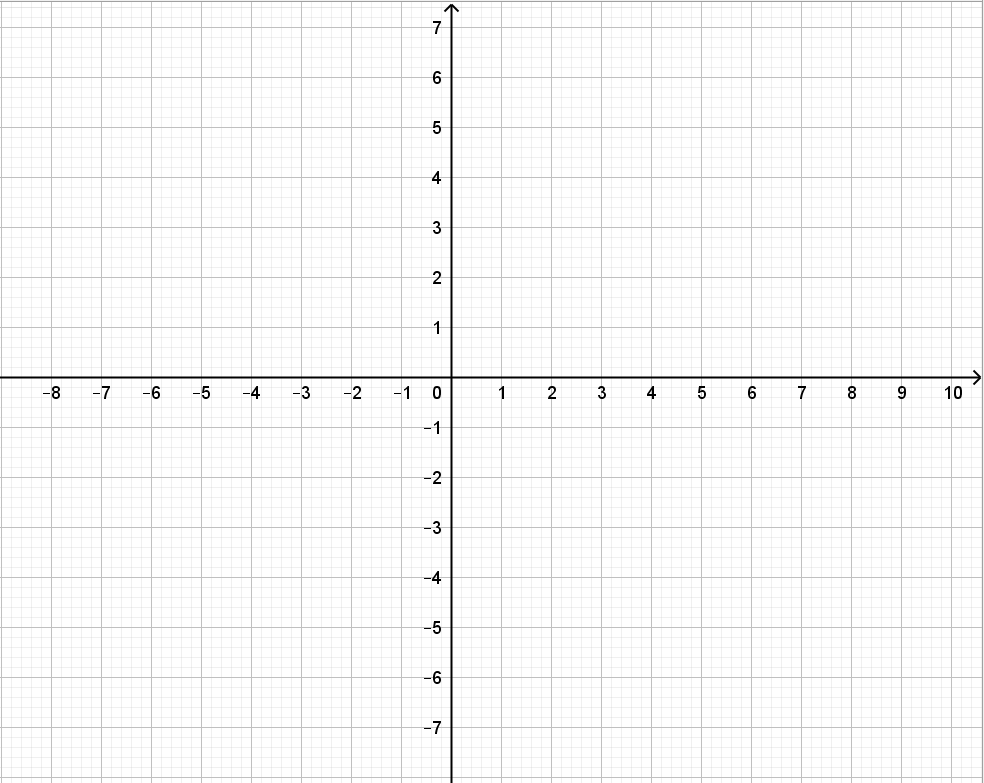 6        4        0        2         1        0        9        4                   8        4        2        1         9        9        4        3        1         5
9        3        2        6         3        8        3        9                   3        2        7        5         3        5        3        9        3        3
Der ligger 4 sedler gemt rundt omkring i rummet:
2        9        5        4         2        6        0        4                   9        7        2        8        1        9         2        0        2        0
8        0        3        3         9        1        7        5                   4        6        3        6        2        8         4        7        5        2
4        2        7         3        0        6        4        1                   0        7        0        4         7        2        6        9        0        3
A
(5,3)
6        3        1        4         8        4        2        8                  6        5        9        2         9        4        2        8        1        0
7        2        0        3         0        1        9        6                  5        2        0        1         3        7        1        0        8        5
B
(-4,-7)
6        4        0        2         1        0        9        4                  8        4        2        1         9        9        4        3        1        5
C
(2,-4)
1        0        1        3         9        6        7        5                  4        6        3        7        2        8         4        0        5        2
9        3        2        6         3        8        3        9                  3        2        7        5         3        5       3        9        3        3
D
(-5,6)
7        2        0        3         0        1        9        6                  5        8        0        1         3        7       1        0        8        5
6        3        1        4         8        4        2        8                  6        5        9        2         9        4        2        8        1        0
4        0        7         3        2        3        4        1                  0       7         0        4        7       2        6        9        0        3
Koden bliver så:
7086
2        9        5        4         0        6        0        4                  9        7        2        8        1        9         2       0       2        0
De skal bestemme hvad a og b er ud fra sildeben
I kisten ligger der også et batteri uderover puslespilsbrikkerne
Koden bliver så:
4358
På væggen hænger der 4 farver: blå, rød, grøn, gul.
I kassen ligger 4 regnestykker med de samme farver.
I kisten ligger der også en brik, som først skal bruges i sidste opgave/5. kiste
Koden bliver så:
0543
Der ligger 6 brikker i kisten.
Der er i alt 9 brikker til sidste opgave, men 3 af brikkerne får de undervejs, som ligger i de foregående kister.
I den sidste kiste ligger der så en uv-pen.
Batteriet til UV-pennen ligger også i en forrige kiste.
Koden kommer frem ved UV-lys
9051
Vigtig pointe: skalér op og ned efter behov
Godt råd: keep it simple!
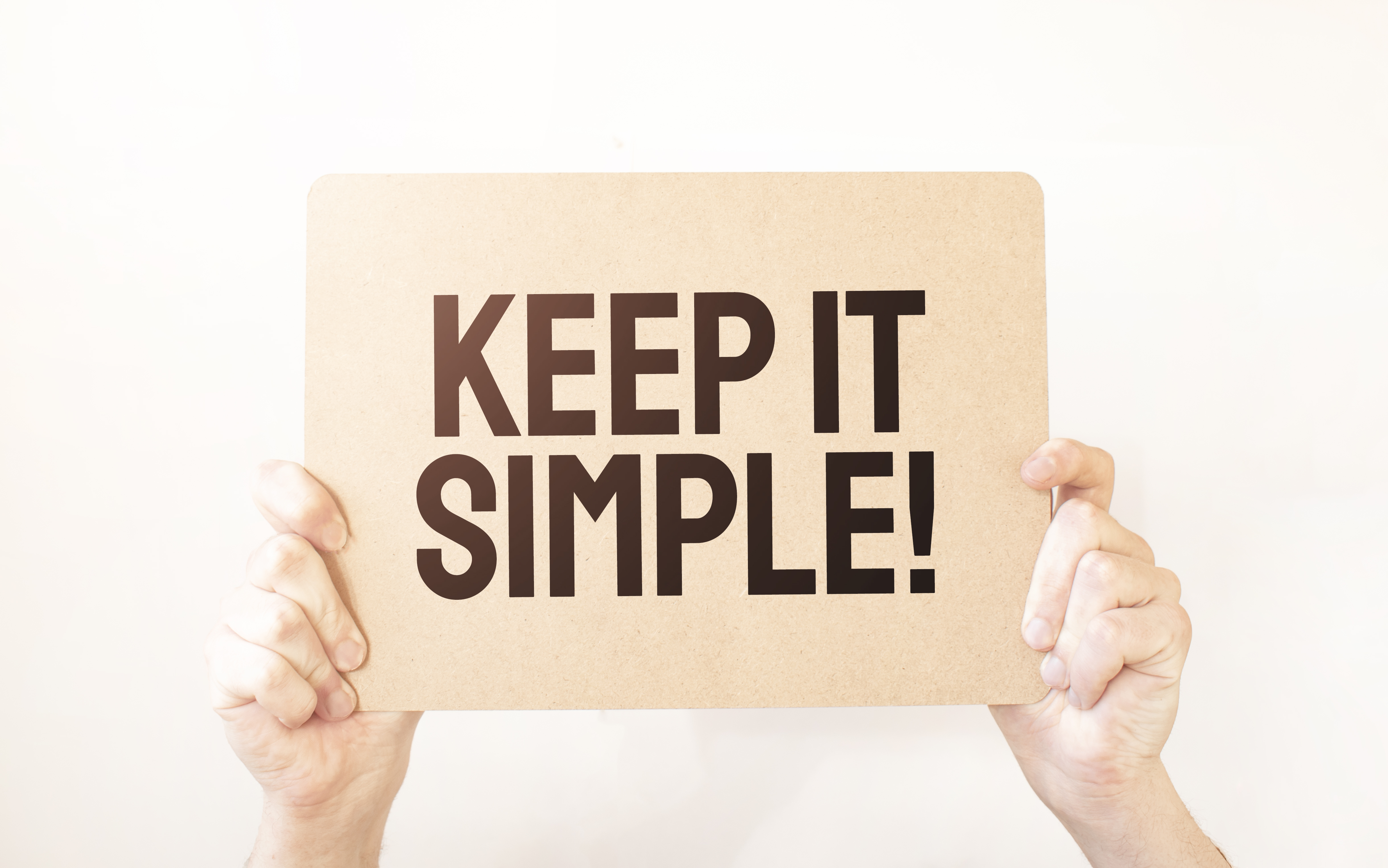 Se Garderhøjfort-video:
https://www.facebook.com/garderhojfort/posts/1880946085413237
Vigtig pointe: stjæl lås ift. opgavetyper!Der er SÅ mange fede opgaver på nettet, som hurtigt kan laves til egne opgaver
Tilrettelæggelse af escape room-forløb:Pointer: lav et mini-escape room eleverne kanprøve, så de lærer konceptet at kendeDel klassen op i 2 grupper, som kan lave et escape room til hinanden.Evt. del op i mindre gruppe, som laver hver sin gåde, som såsættes sammen med de andre gruppers gåder.Se forløbet ligesom et ”teater-forløb”, der skal munde ud i et skuespil: der er mange roller i escape room: nogen kan udvikle gåder, andre kan være kreative, nogen kan skrive historien, nogen kan tilføje digitale elementer osv. osv.Tænk meget gerne tværfagligt!
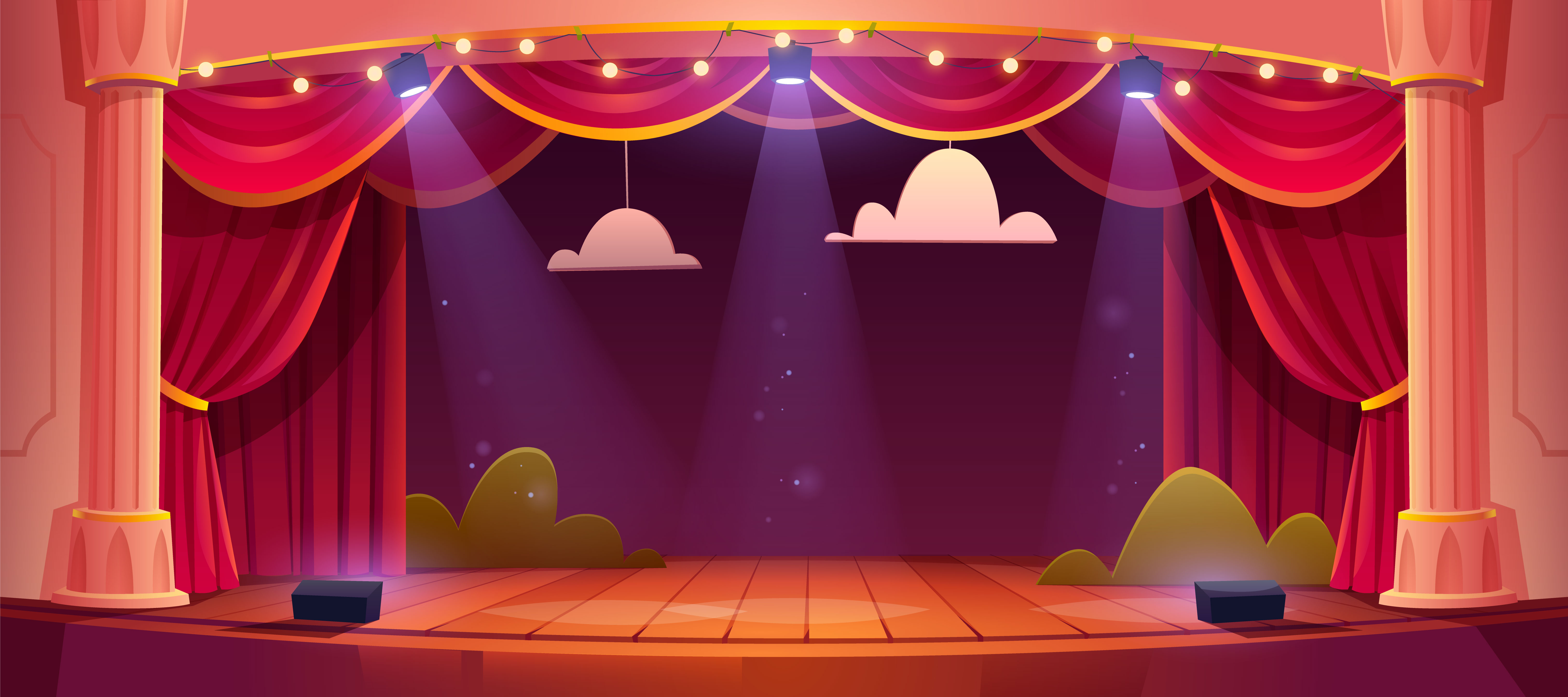 Og nu til det sjove: Nu skal I i gang!Tilgangen kan være MANGE, men her er én måde:1) Start med at vælge klassetrin/niveau2)Udarbejd en historie/mission3) og lav så 3 små gåder der passer tilTil sidst samler vi op og deler idéer :)